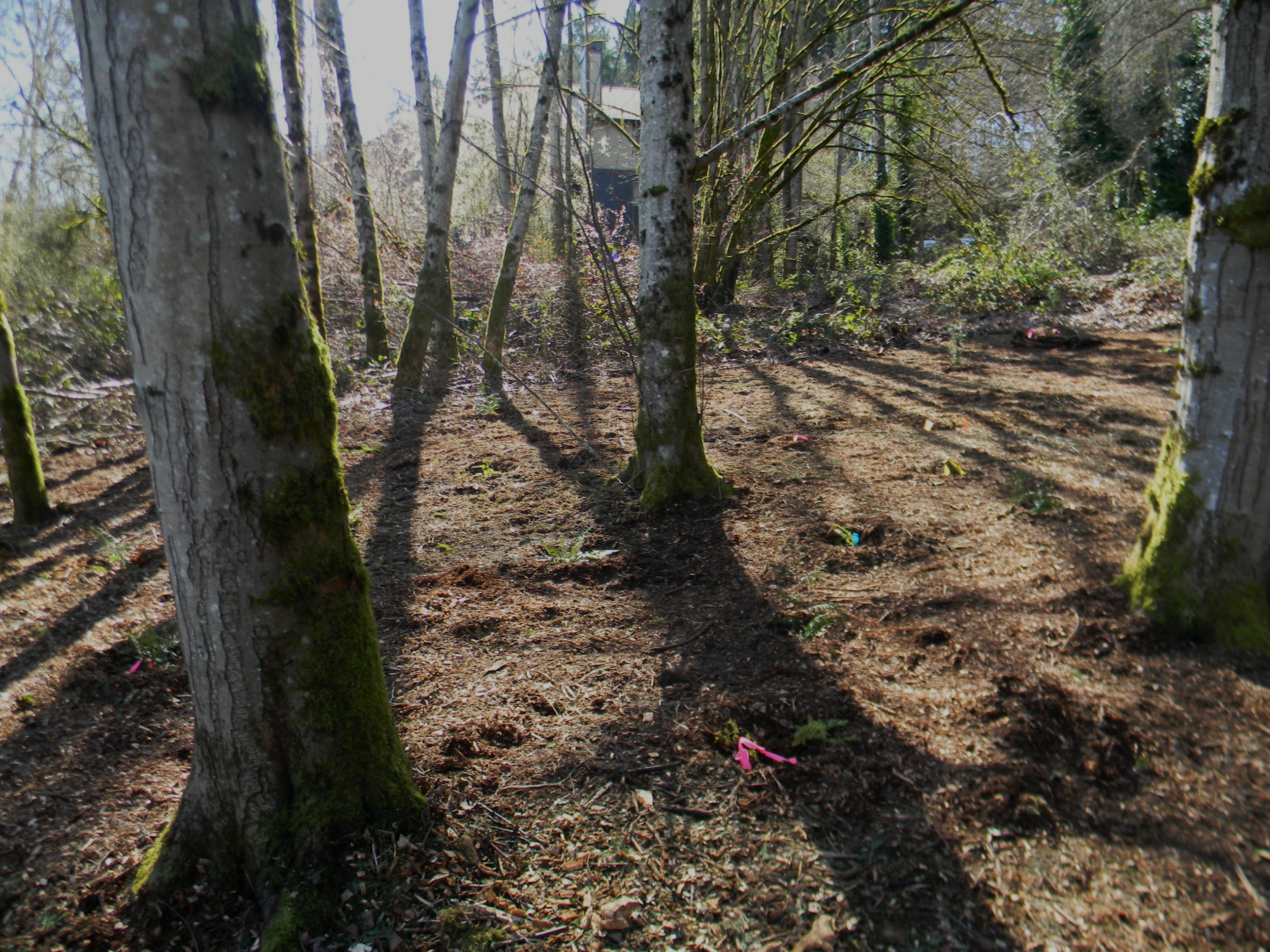 North Creek Forest 
Project Site 7
UW REN Team 2017-2018
Rebecca Bruemmer | Mahleah Grant | Candice Magbag
Kendra Potoshnik | Johnathon Rutledge
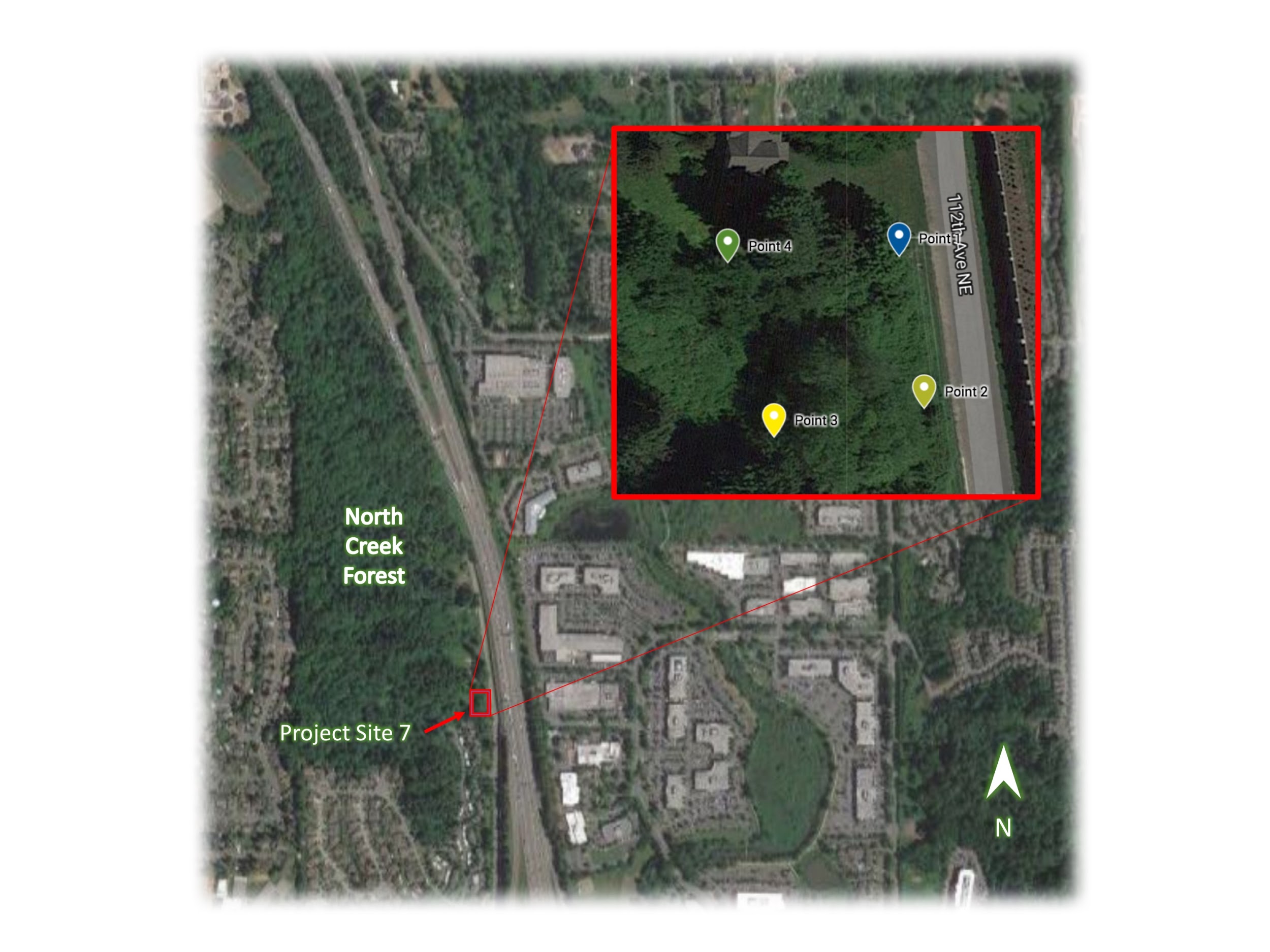 Site Assessment - October 2017
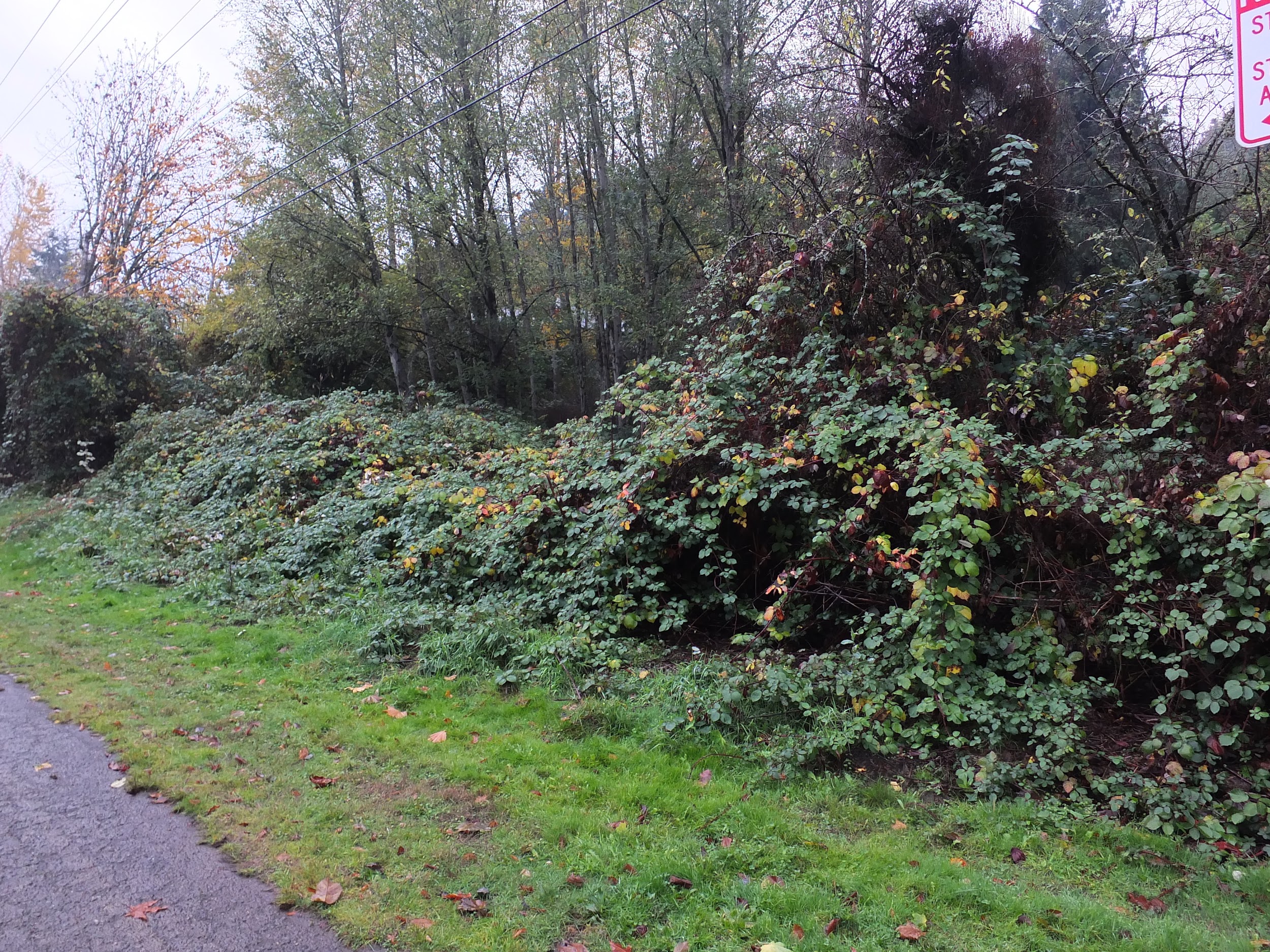 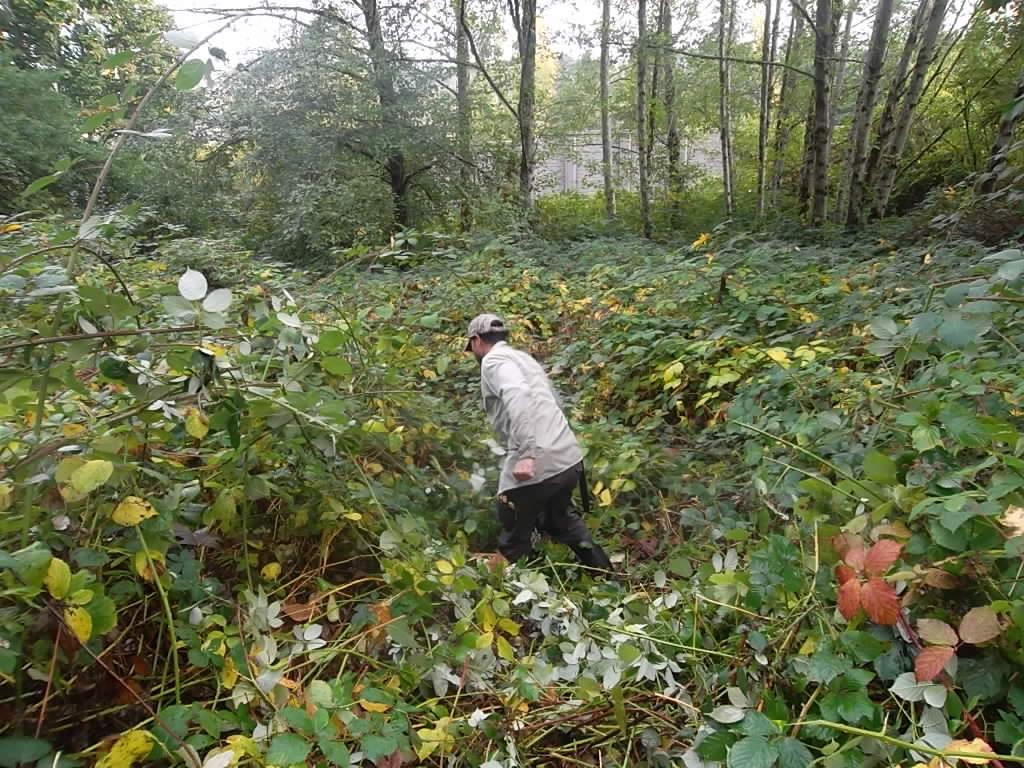 Invasive Species Removal
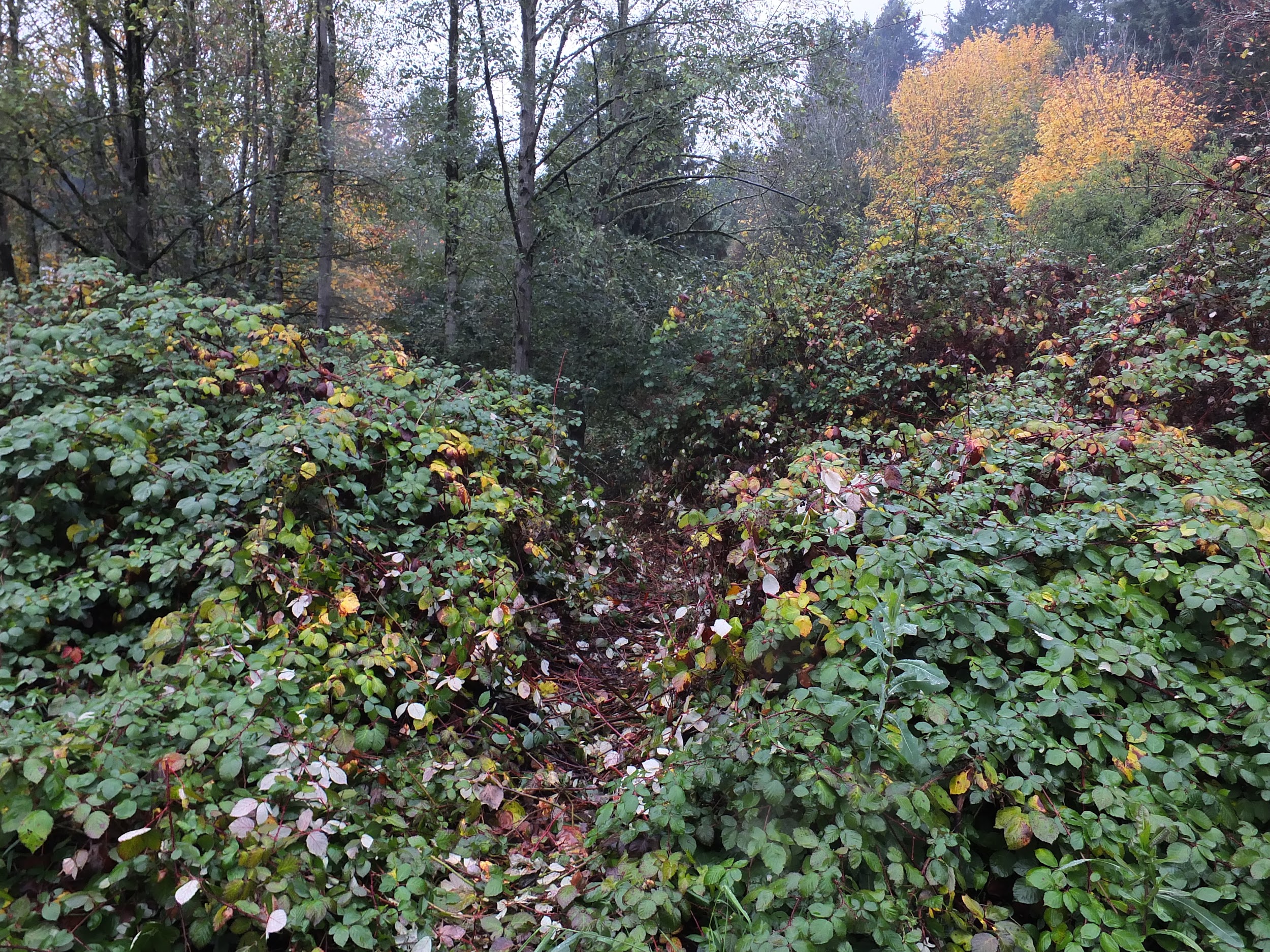 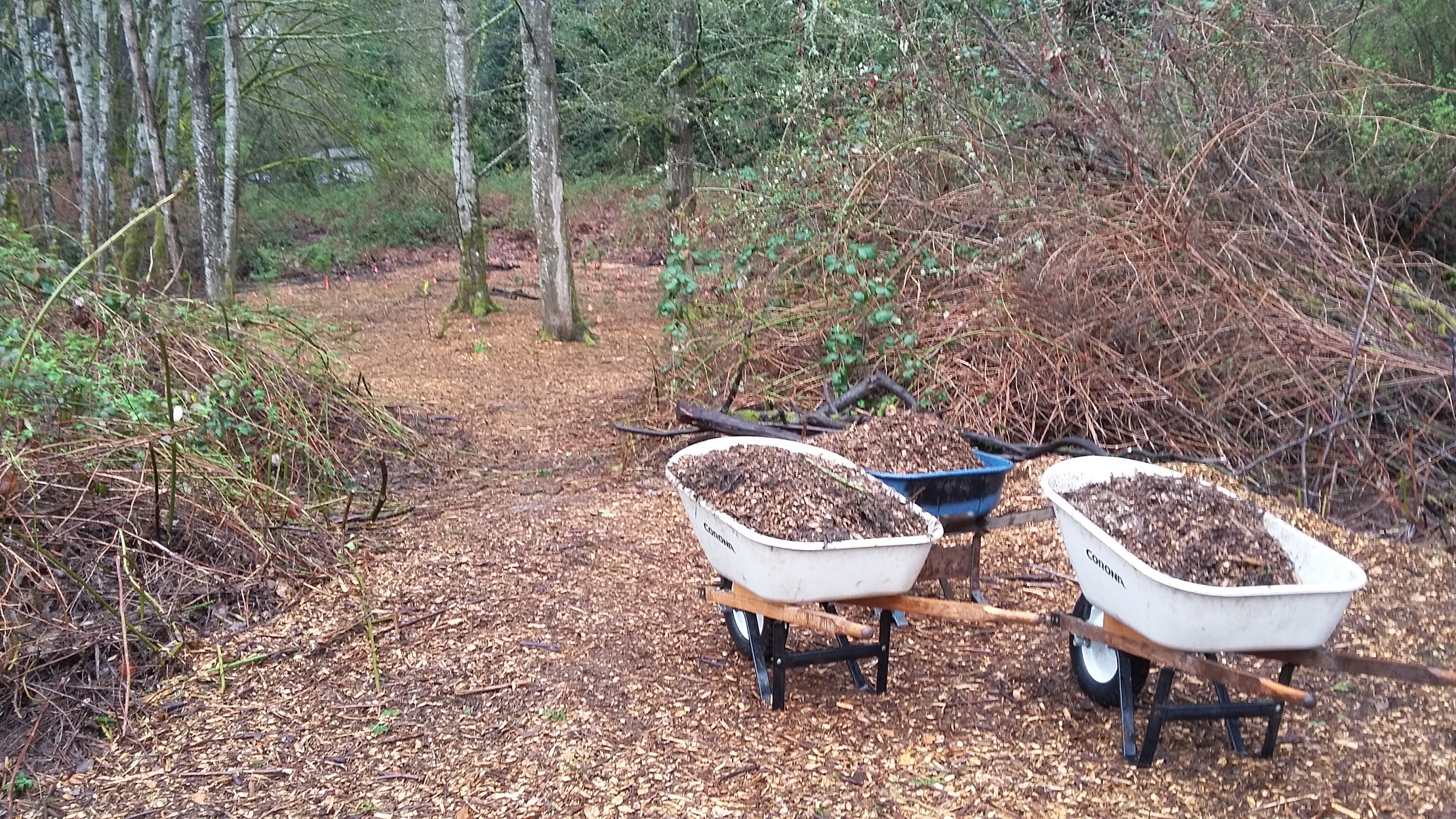 Before (11/11/17)
After (03/07/18)
Plant Installation
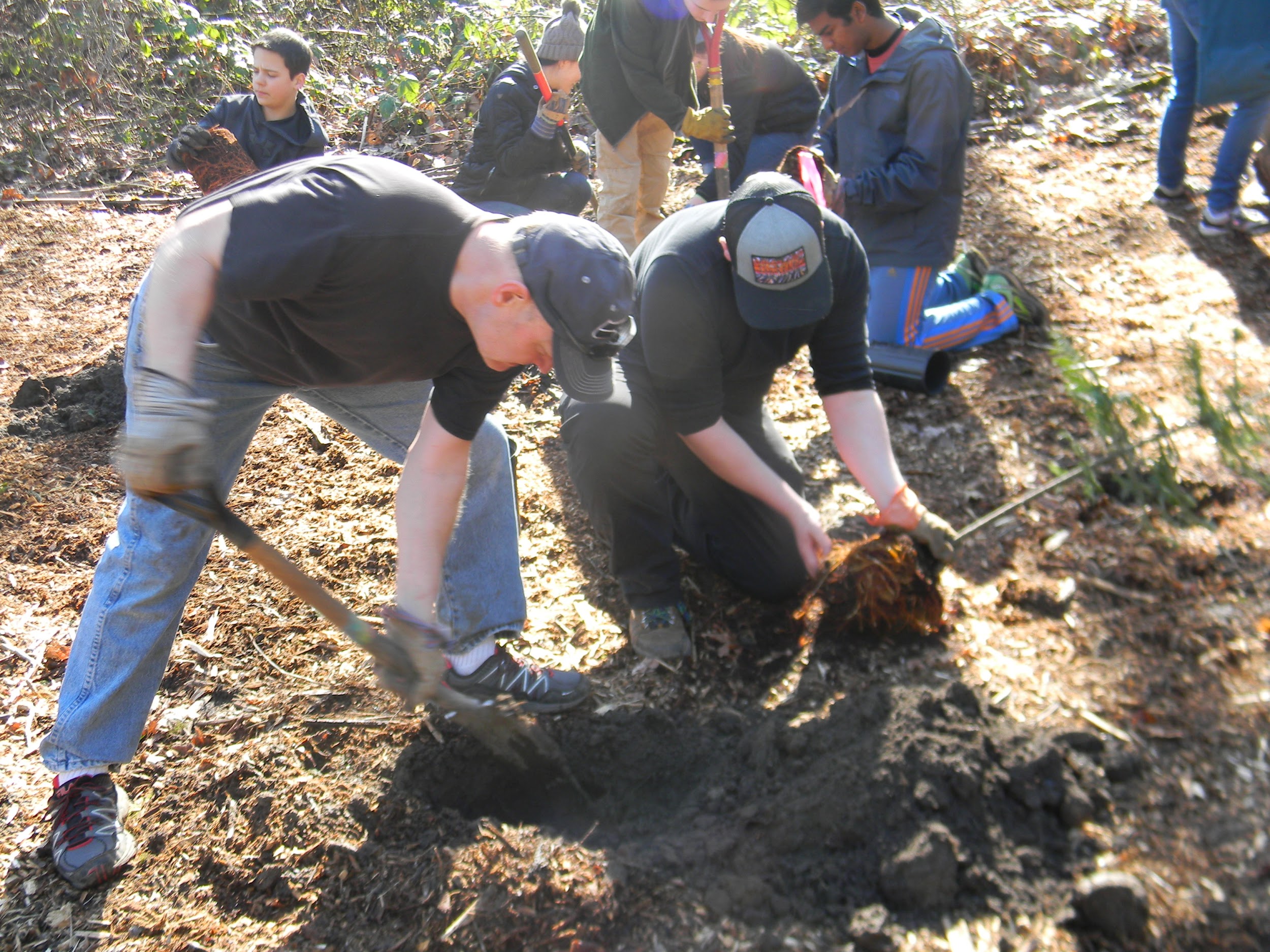 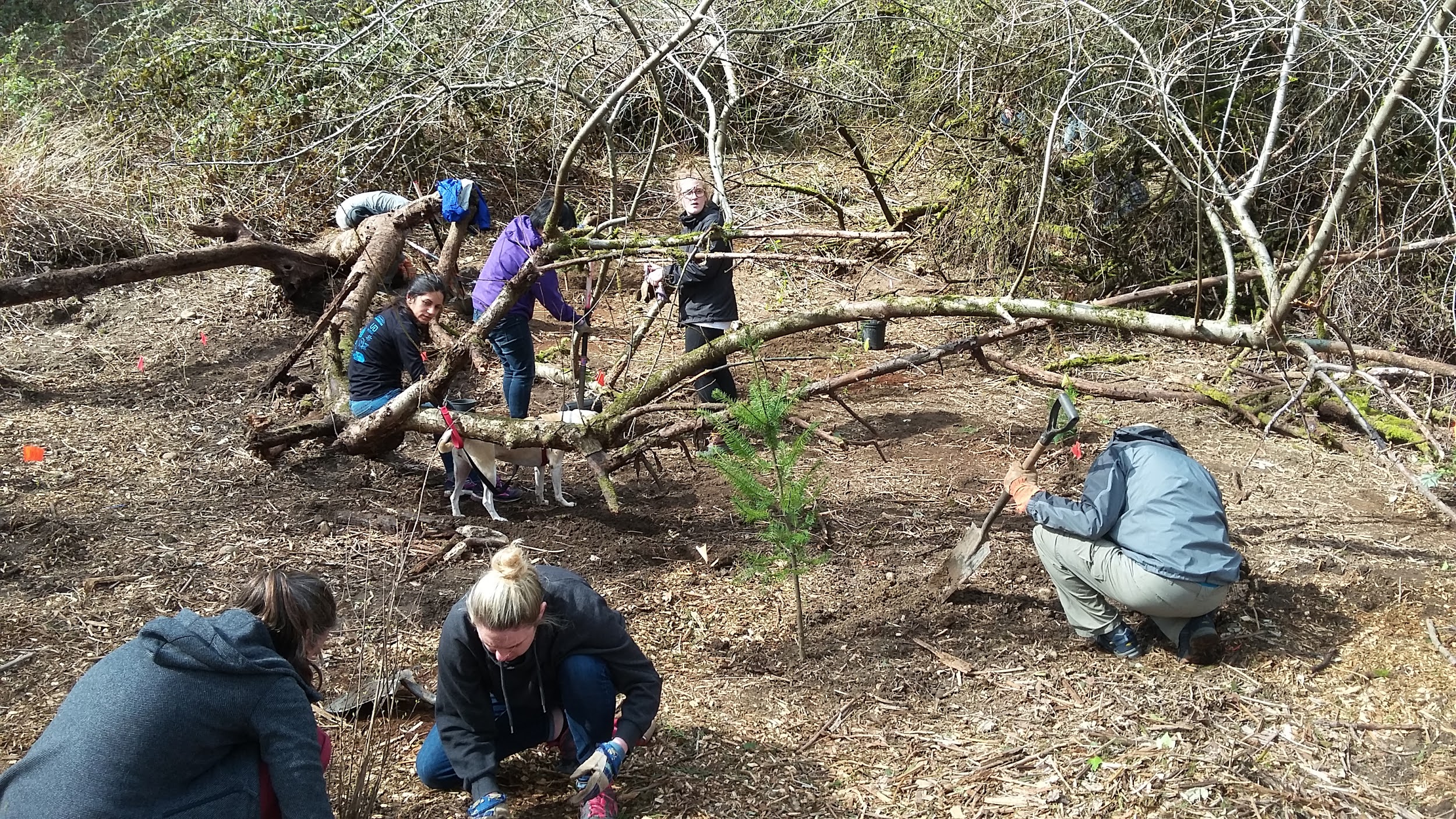 Plant Installation
Approx. 180 plants installed
At least 35 plants will be salvaged from other parts of the forest
Livestakes of Indian plum, Pacific willow, and Salmonberry
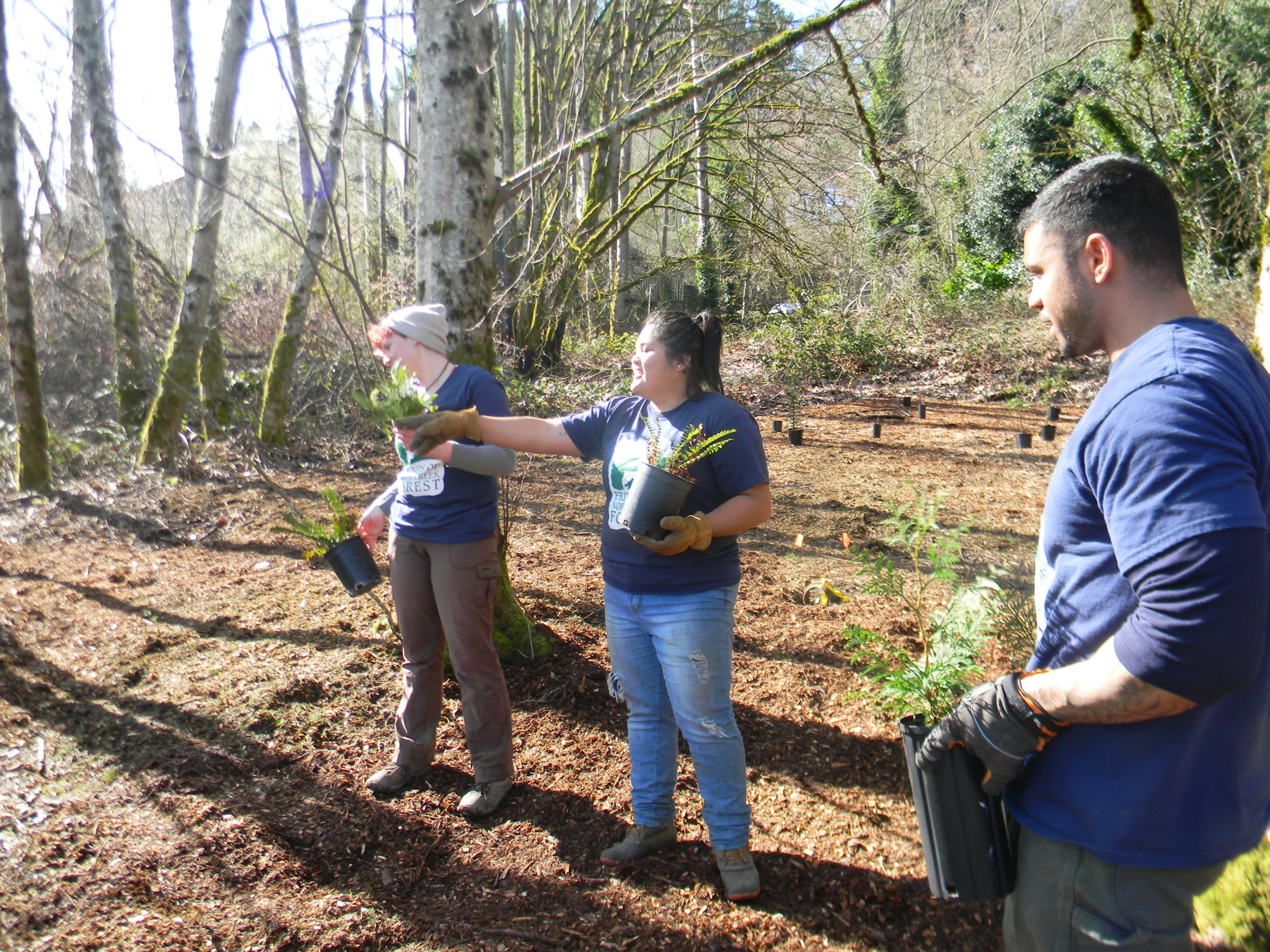 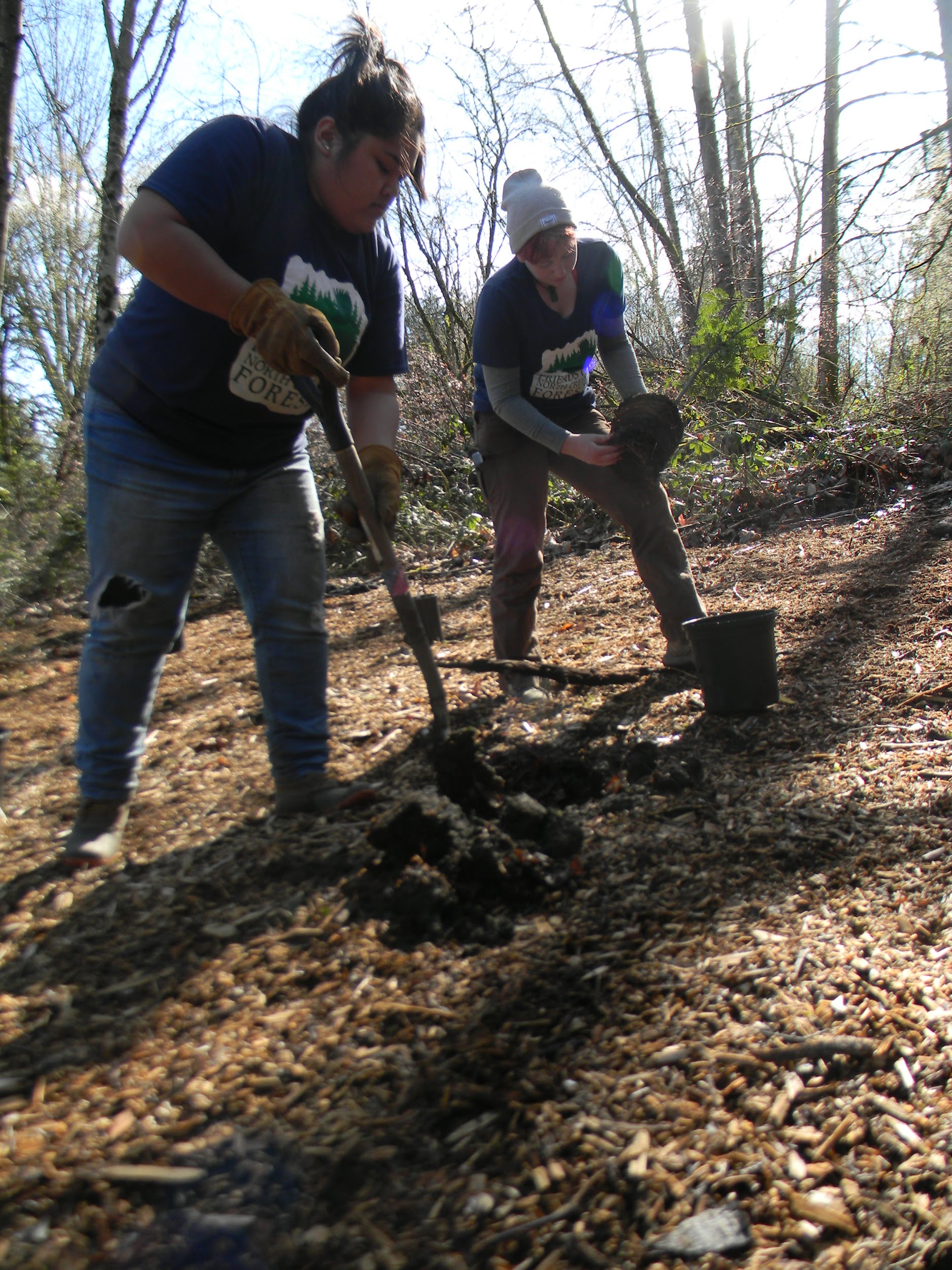 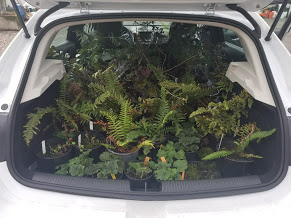 Community Involvement
8 volunteer work parties
Community service hours for high school Honor Roll students
Volunteer groups from Allstate and Target
UWB Intro to Restoration class, Outdoor Wellness
Class from Soundview School
Featured by KING5 and UWB News
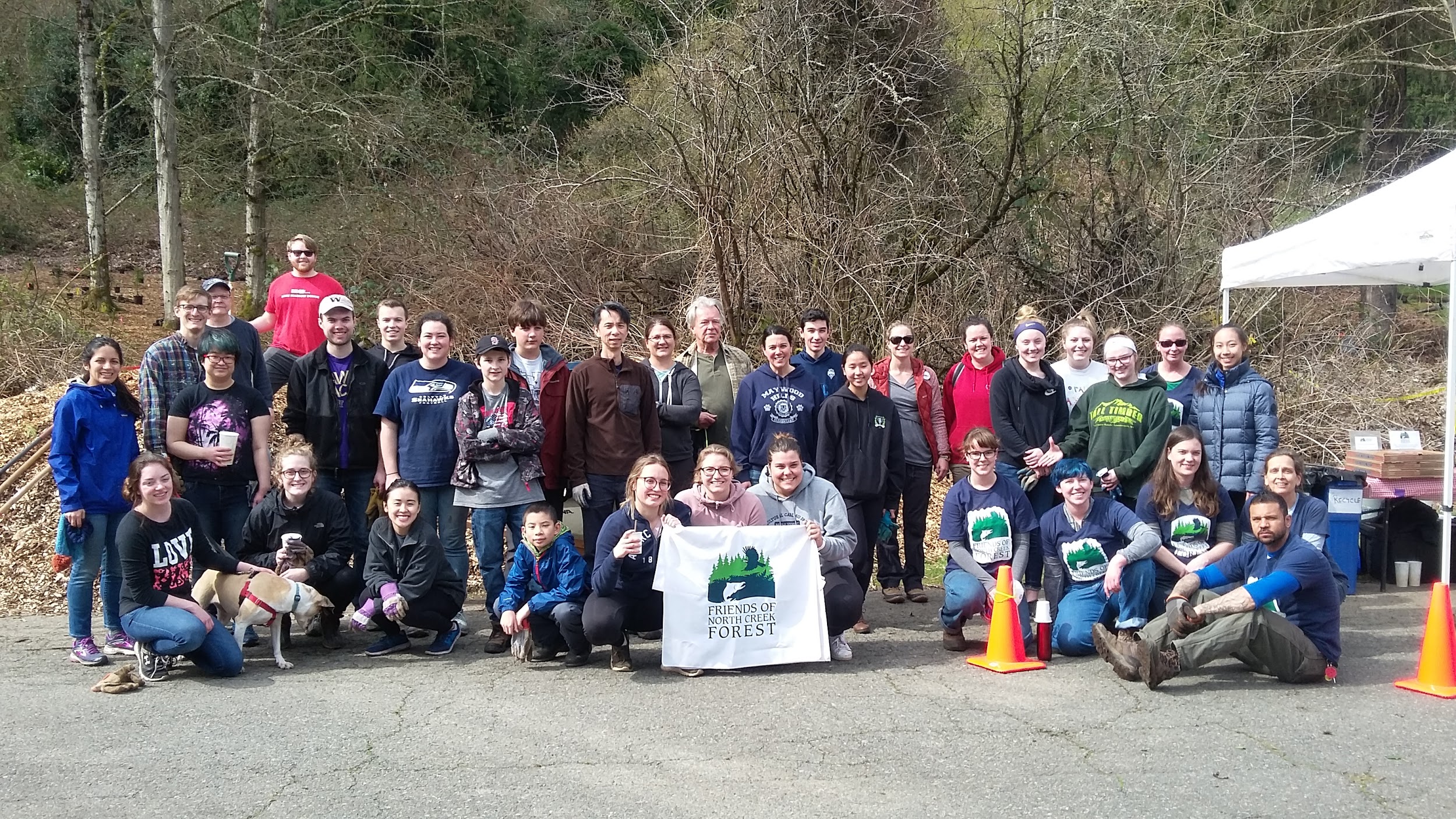 Final Work Parties/ End of Project
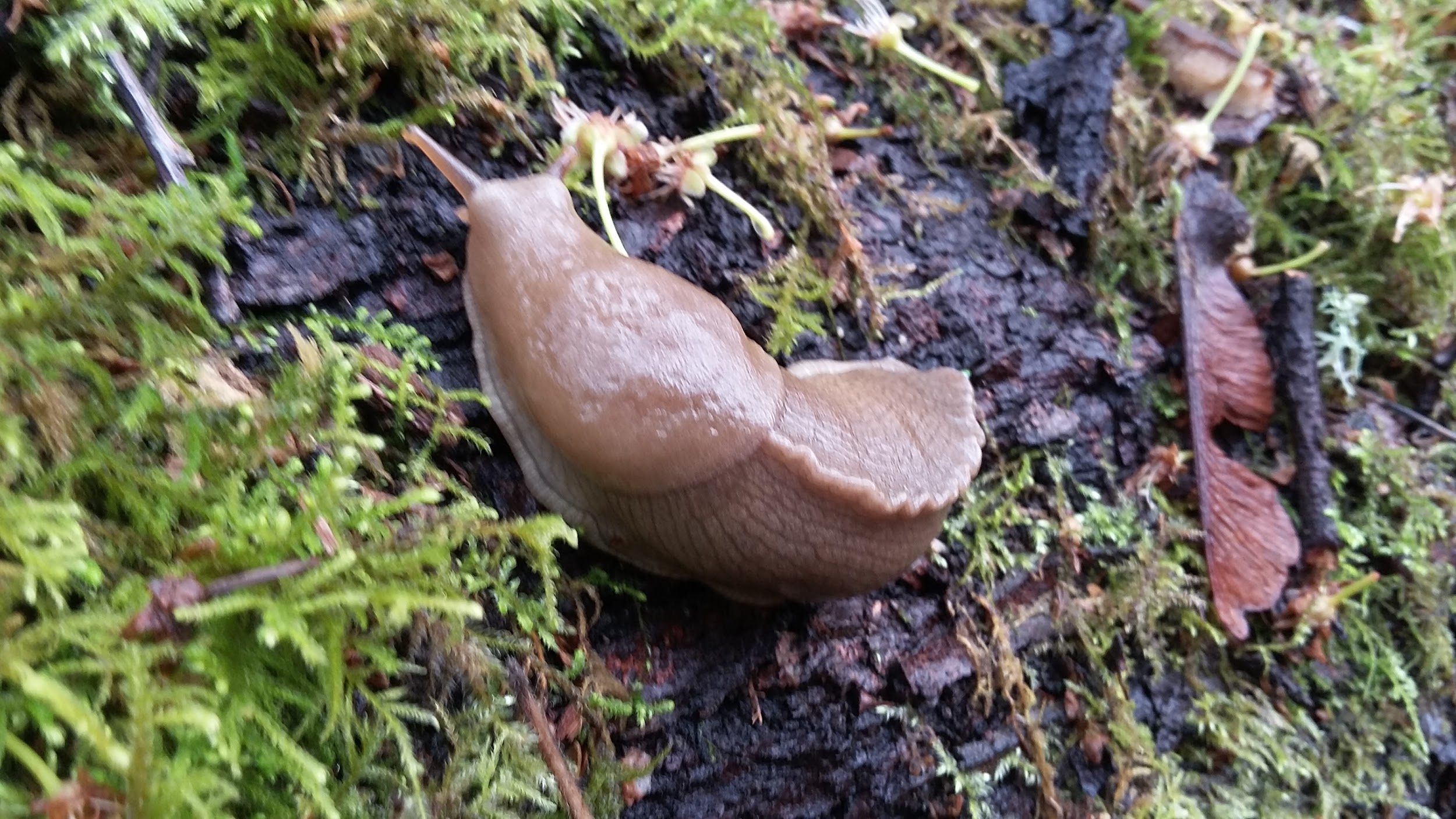 Finish plant salvage and live-staking
Mulch 3” deep, all holes filled
Remove any returning invasives
Train “Forest Stewards” for watering and site monitoring
Final Assignments: Stewardship Plan, Final Report
Poster Presentation: Save the Date!!
May 31st, 6-8 PM, Douglas Research Conservatory at the CUH
Trail Camera
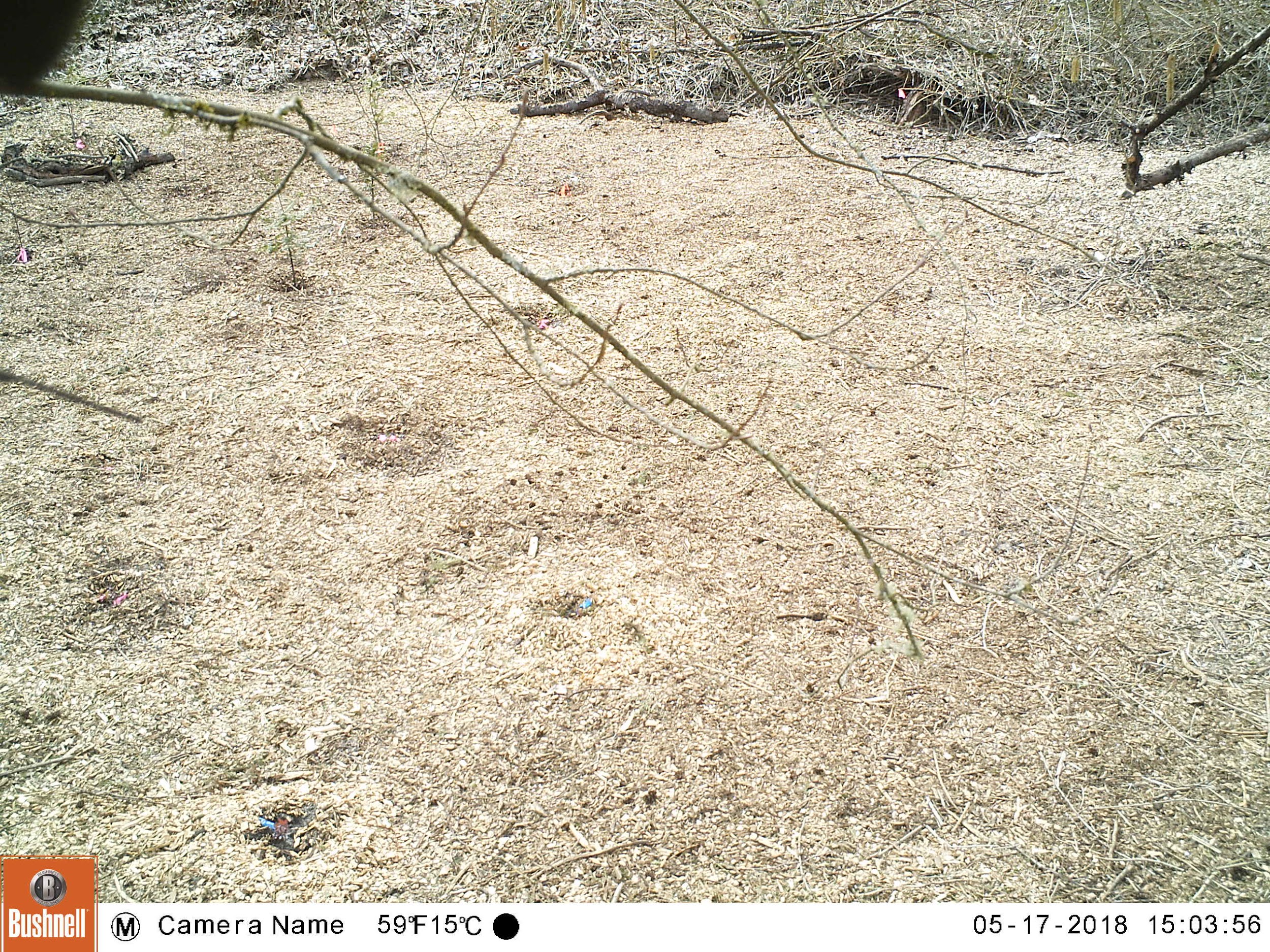 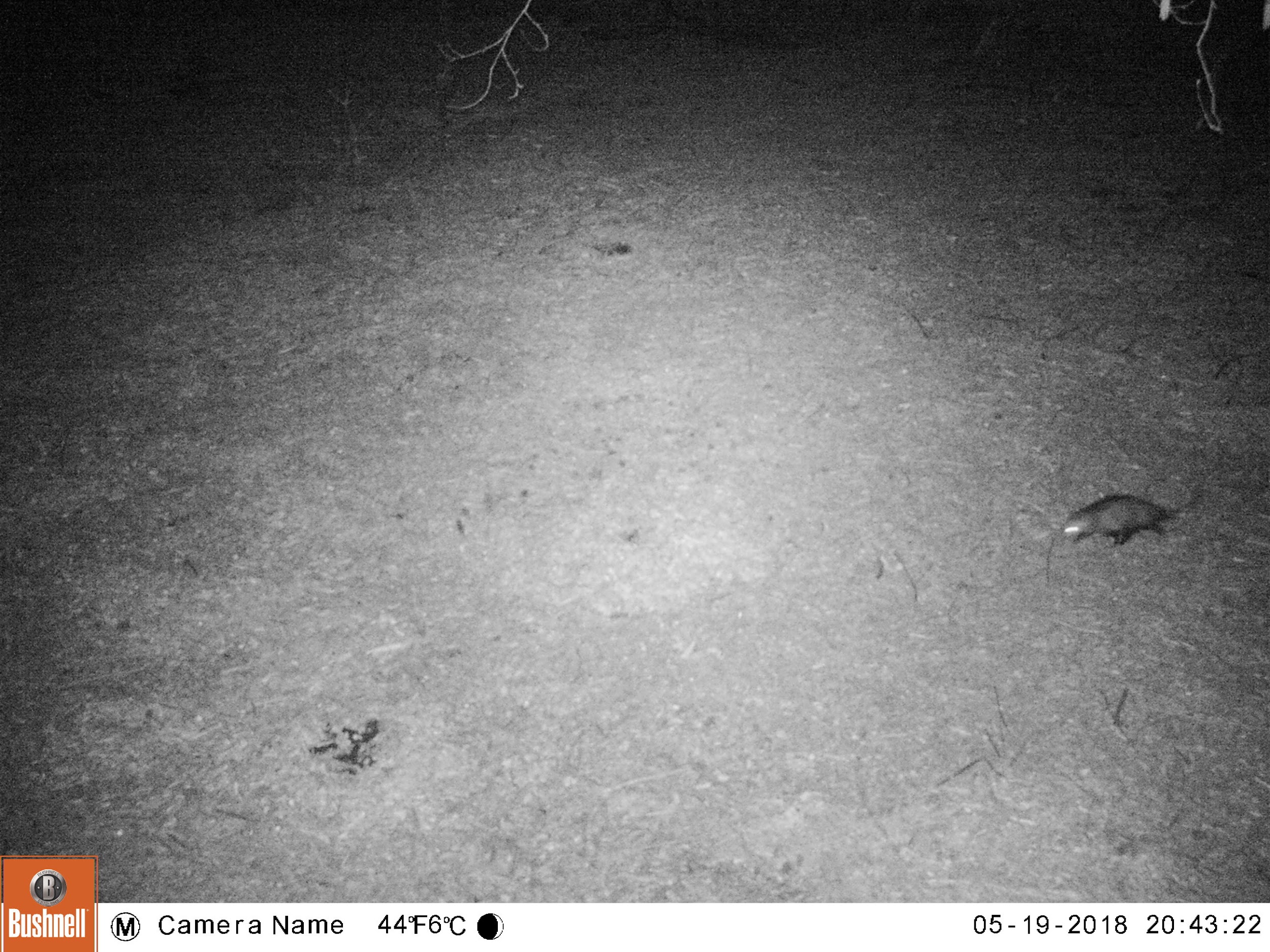 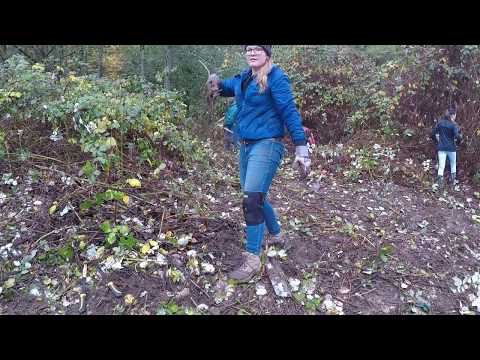 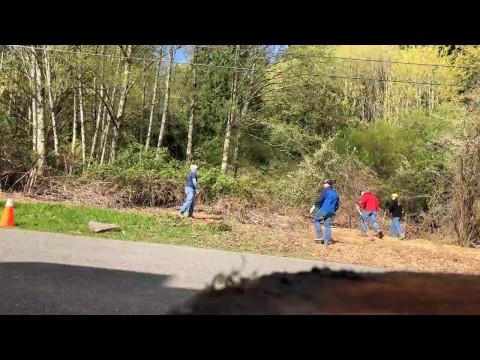 April 21, 2018 Work Party
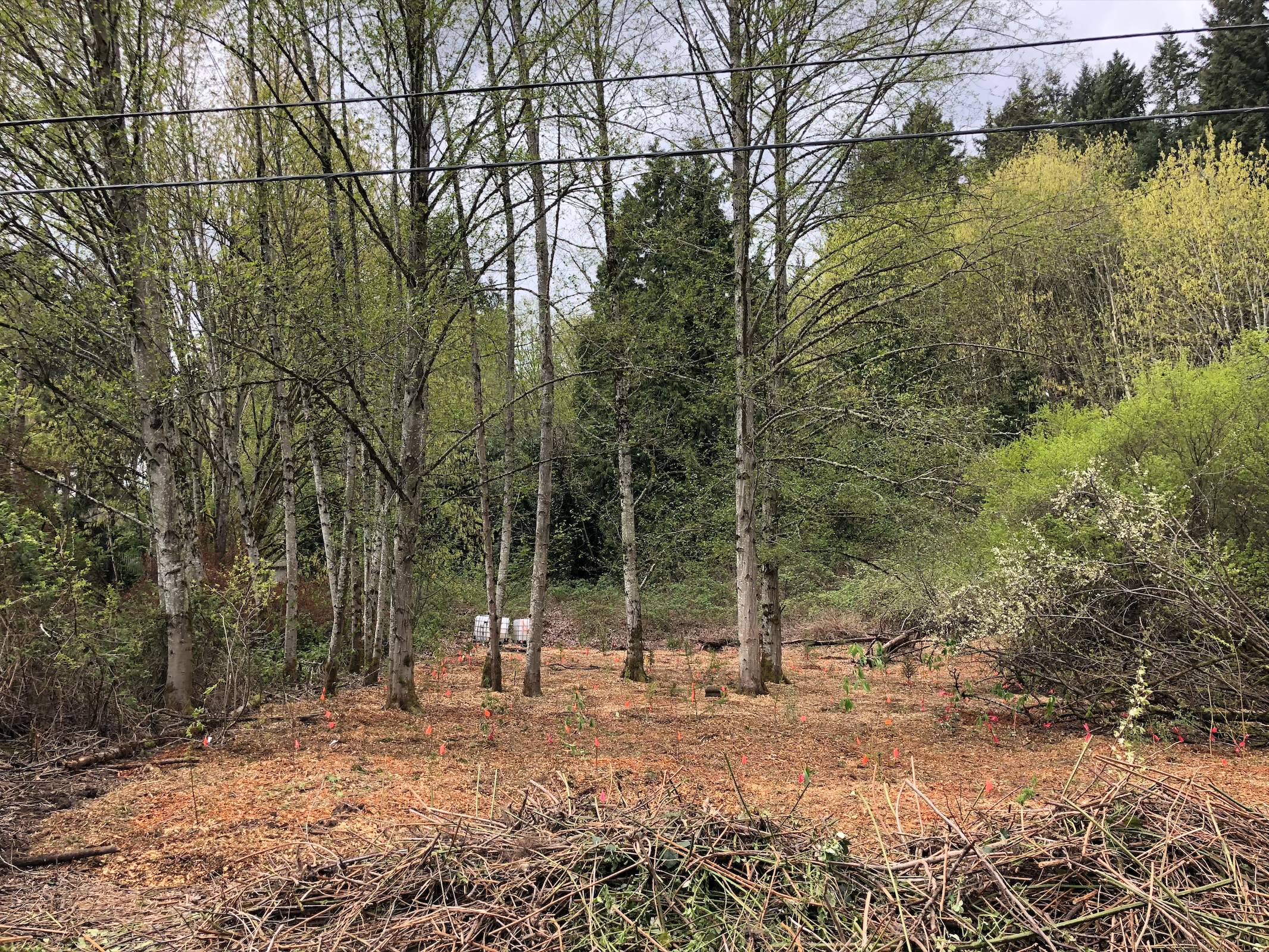 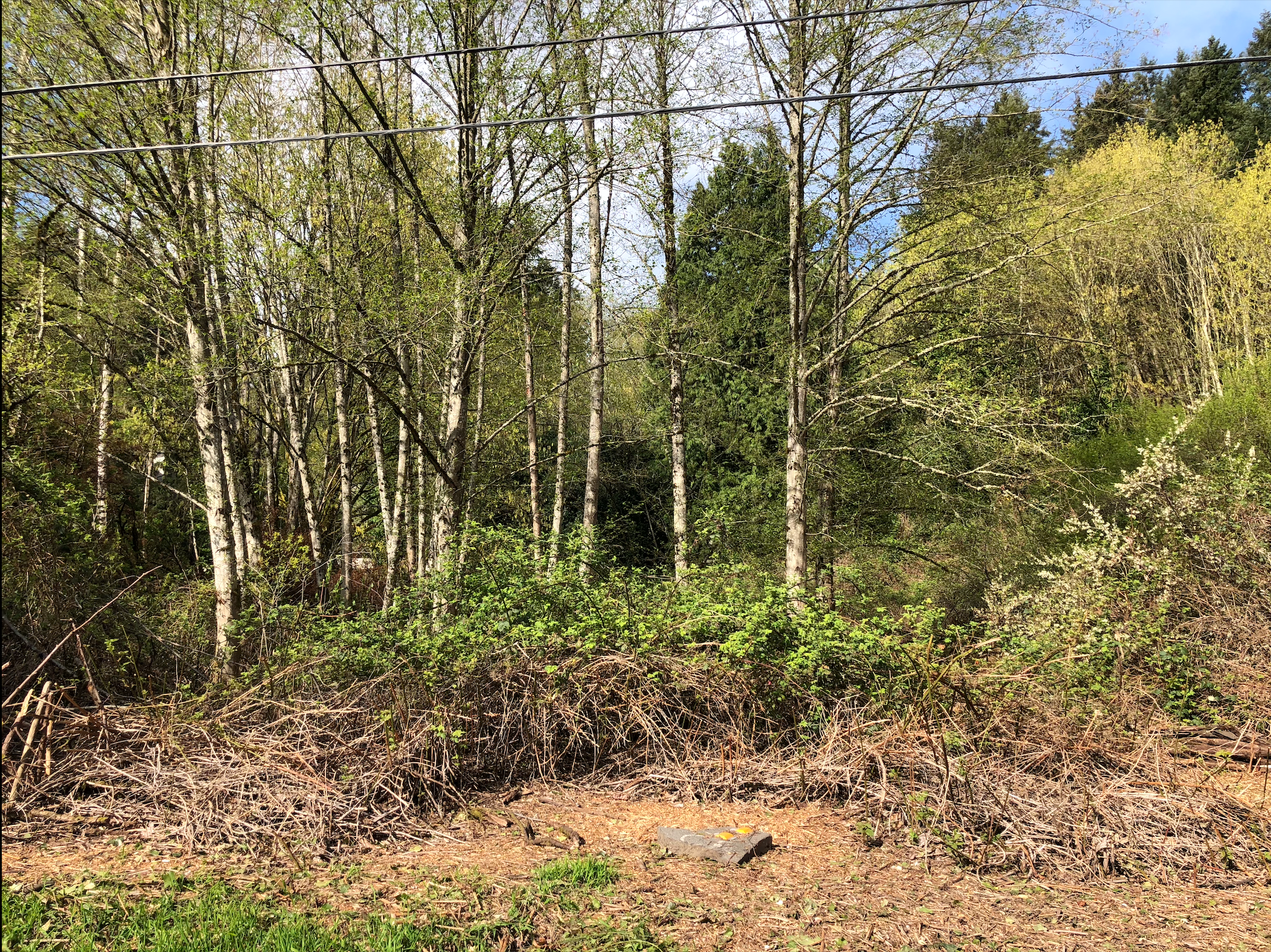 Before
After
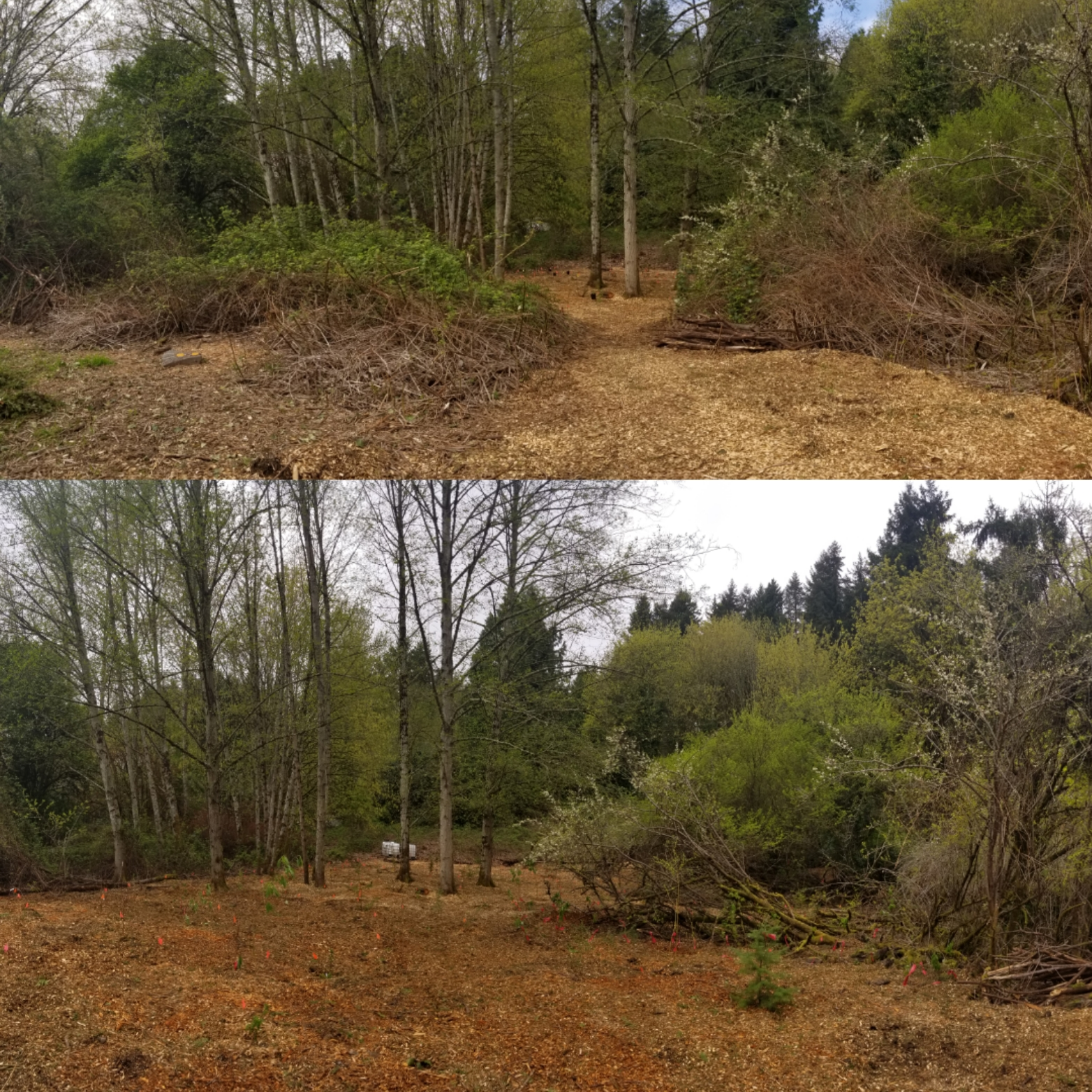 Thank You!
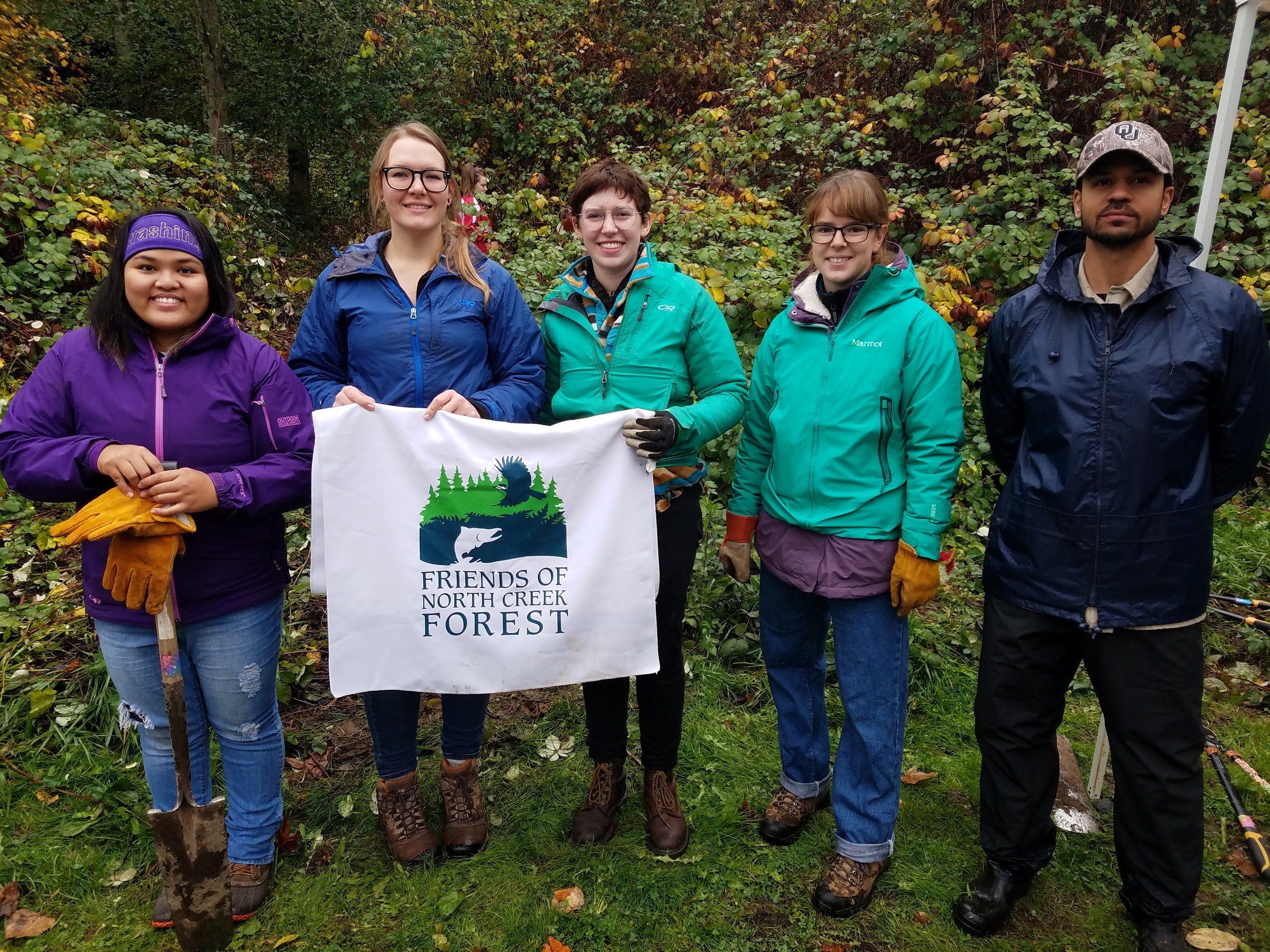 Questions?